Bacteriën en schimmels
2.2 &.2.3
Leerdoelen
Doel 1: Aan het eind van de les kunnen de leerlingen kenmerken van bacteriën noemen en beschrijven welke rol bacteriën spelen voor de mens
Doel 2: Aan het eind van de les kunnen de leerlingen kenmerken van schimmels noemen en beschrijven welke rol schimmels spelen voor de mens
Kenmerken van bacteriën
Eencellig
Zweepharen
Geen organellen
WEL celwand
Voortplanting
Deling

1-2-4-8 enz
Vermenigvuldigen

Bij slechte omstandigheden
   vormt de bacterie een stevig
   kapsel om chromosomen.
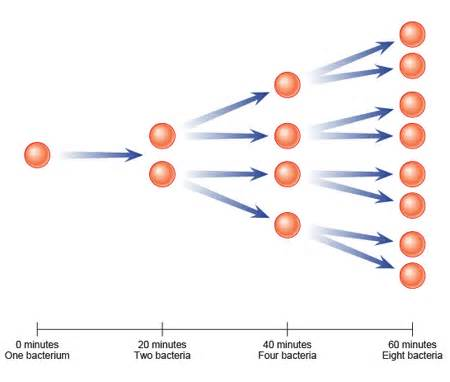 Nuttige en schadelijke bacteriën
Bacteriën zijn reducenten

Voedsel conserveren


Bacteriële infectieziekten zijn longontsteking, oorontsteking
Antibiotica

Hygiëne
Kenmerken van schimmels
Eencellig of veelcellig
Gisten zijn eencellige schimmels
Veelzijdige schimmels – lange schimmeldraden
Eencellige schimmel
Veelcellige schimmel
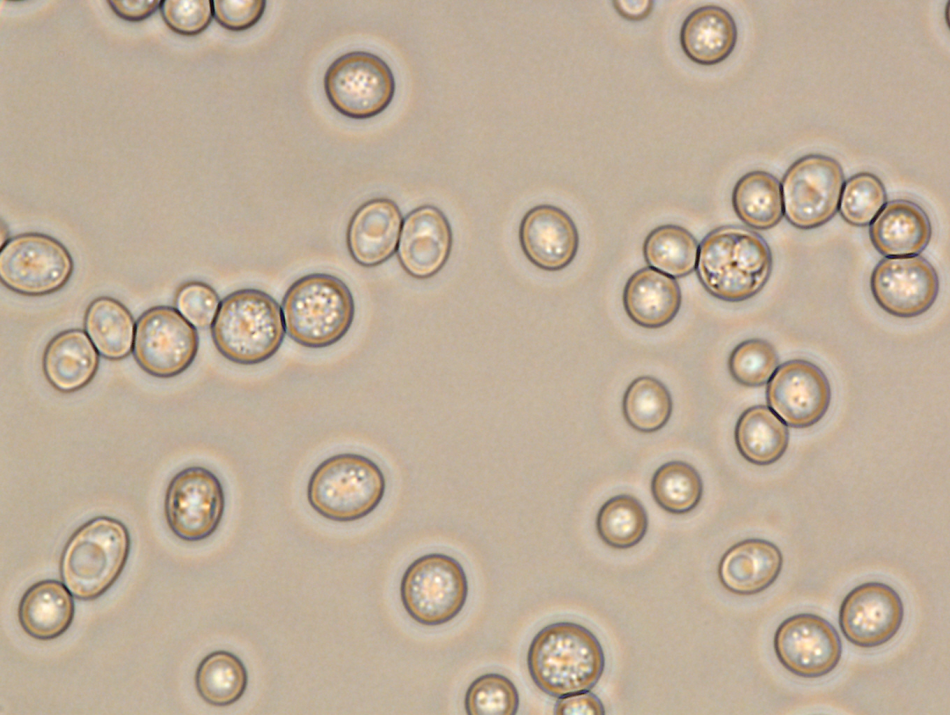 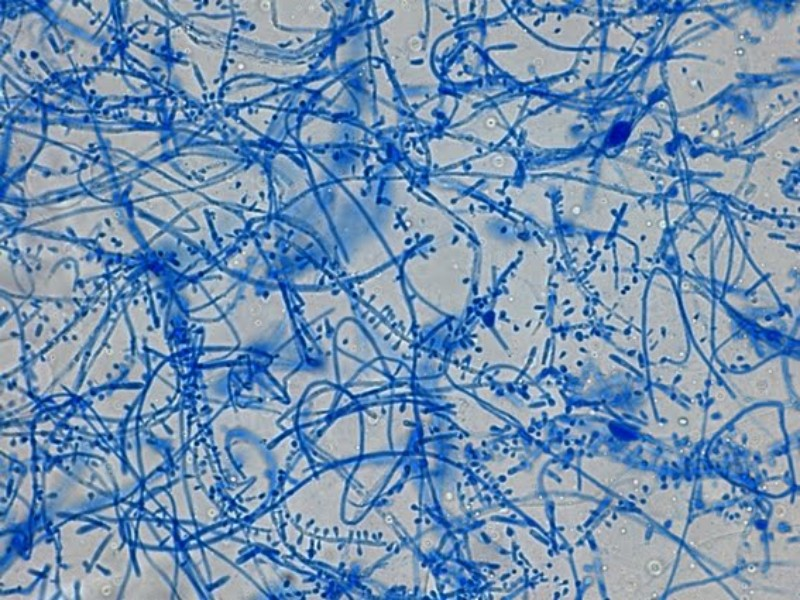 Voortplanting
Voortplanting door deling
Bij gistcellen een blaasje
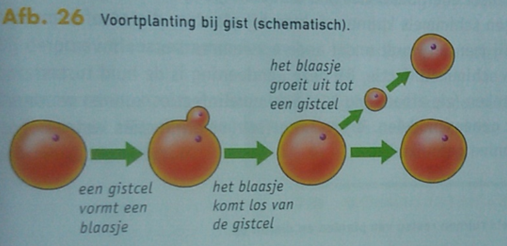 vOORTPLANTING
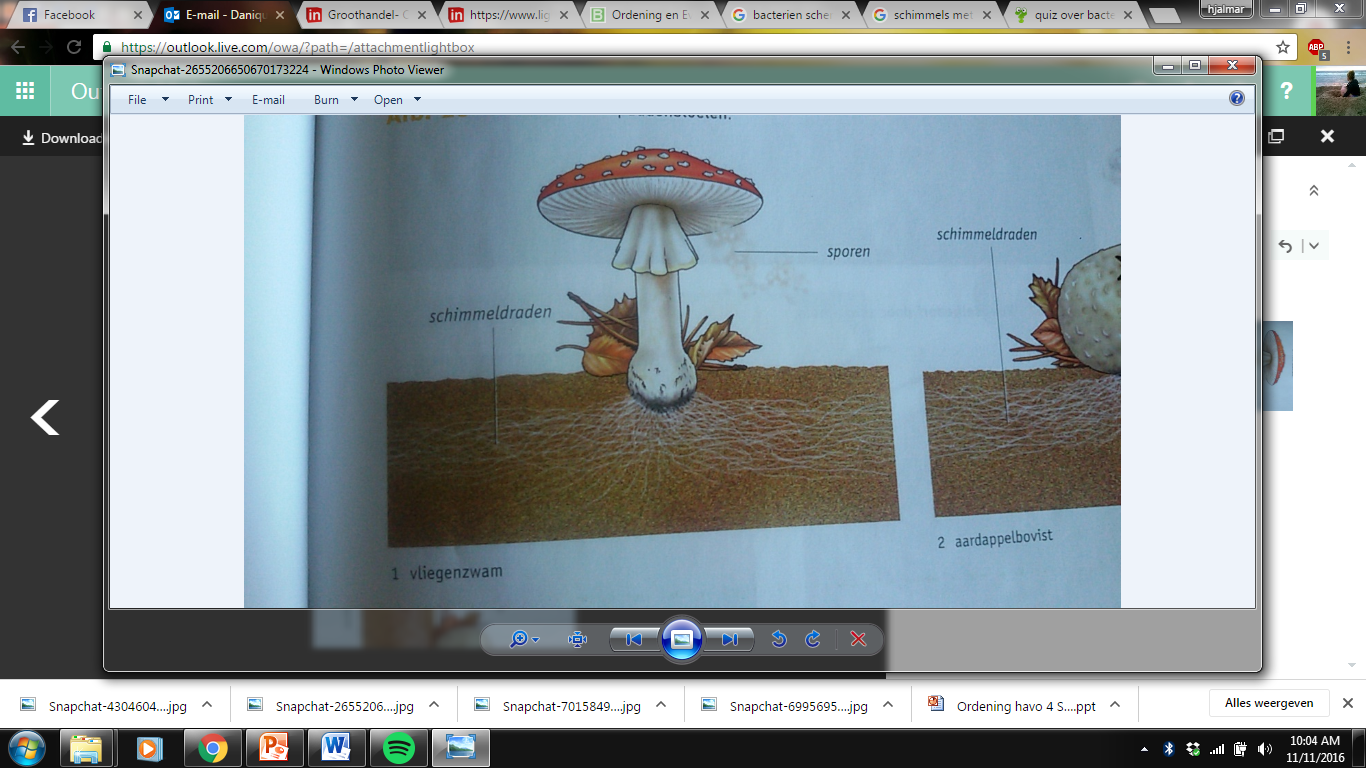 Nuttige en schadelijke schimmels
Voedselbederven
Schimmels kunnen ziektenveroorzaken
Bijvoorbeeld zwemmersexzeem

Voedingsmiddelen produceren
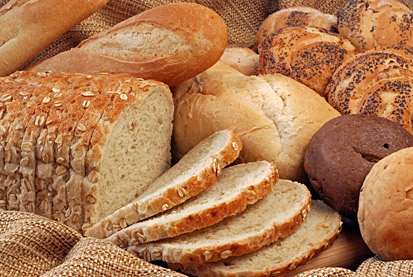 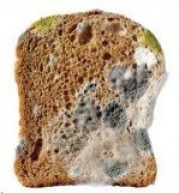 SOCRATIVE
Check ebook voor link